Rozšiřující testy kondičních schopností
Bc. Adam Borek
Army Physical Fitness Test (APFT)
Užíván armádou USA
Testuje svalovou sílu, vytrvalost a kardiovaskulární respirační zdatost
Kliky, sedy lehy, běh na 2 míle
Hodnocení: 
0-100 bodů v každé disciplíně
Minimum bodů 60
Výsledné hodnocení: Součet bodů všech 3 disciplín
Army Physical Fitness Test (APFT)
Aktivní člen US Army min. 1x ročně
Člen záloh alespoň 1x ročně
Při nepříznivém zdravotním stavu možnost odkladu
Při dlouhodobé neschopnosti absolvovat běh, je možnost nahradit jinou disciplínou
Chůze 2,5 mi., plavání 800 ya., kolo 6,2 mi.
Kliky a sedy lehy nemají alternativu
Kliky (APFT)
Zjišťují vytrvalost hrudního svalstva, svalů ramen a tricepsů
Pozice rukou libovolná, nohy max. 12 palců od sebe. Tělo v rovině od ramen po kotníky
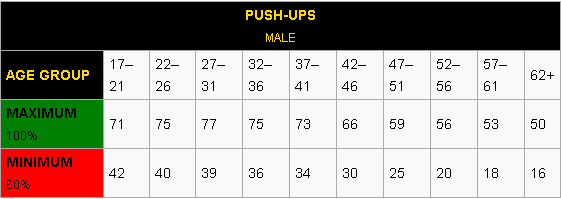 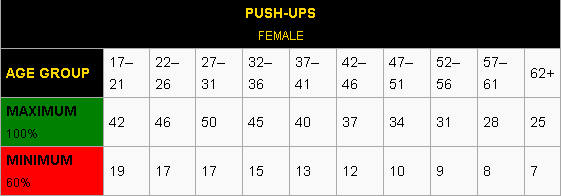 Sedy lehy (APFT)
Zjišťují vytrvalost břišních svalů a flexorů kyčle
Leh, nohy skrčmo u sebe, max. 12 palců od sebe, ruce za hlavou
Odpočívá se pouze v horní pozici
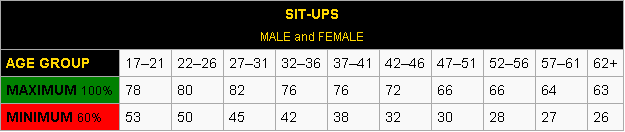 Běh na 2 míle (APFT)
Testuje aerobní vytrvalost a vytrvalost svalů dolních končetin
Cílem je doběhnout v co nejkratším čase
Chůze povolena
Možnost využít tempaře
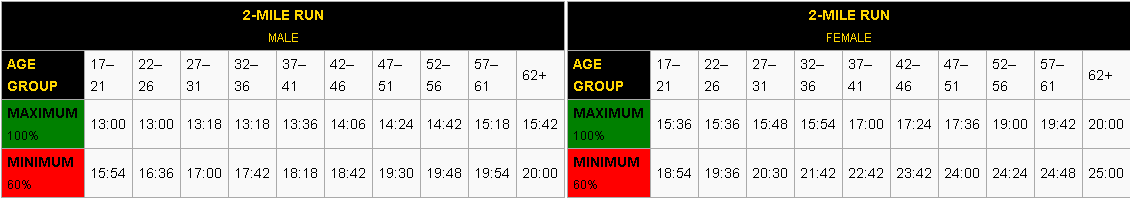 Hodnocení (APFT)
Závisí na věku, pohlaví, počtu opakování a běžeckém času
Hodnotí se na škále 0-100 b.
Pro splnění disciplíny je třeba min. 60 b.
Pro splnění celé baterie je třeba dosáhnout 180-300 b.
Physical Fitness Badge
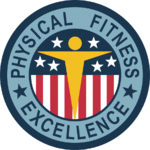 URNA PČR
Test sestává z 8 povinných disciplín
Bodově hodnoceny jsou cviky správně provedené
V každé disciplíně je nutno získat min. 1 bod
Pro úspěšné absolvování testu je nutno získat min. 35 bodů
Posouzení fyzické způsobilosti PČR
Sed leh
Šplh
Kliky
Shyby
60m běh
Překážková dráha
5km běh
400 m plavání
Sedy lehy
Časový limit 2 minuty
Dosáhnout co nejvyššího počtu opakování
Odpočinková poloha v lehu
Šplh
Šplh se provádí na laně
Délka lana 4,5 m
Ze stoje s úchopem jednou rukou ve výši ramen
Měří se čas potřebný k vyšplhání do uvedené výšky
Kliky
Úkolem je provést co nejvyšší počet opakování bez přerušení
Bez zapření nohou
Tempo libovolné
Bez časového limitu
Shyby
Přítahy se provádí na hrazdě
Nadhmatem
Z visu dostat bradu nad hrazdu a zpět do visu
Bez dopomoci nohou
Běh na 60 metrů
Cílem je proběhnout trať za ce nejkratší čas


Cílem je proběhnout trať za co nejkratší čas
Rovný a pevný terén bez výškových rozdílů
Běh na 5000 metrů
Plavání na 400 metrů
Cílem je uplavat 400m vzdálenost za co nejkratší čas
V 25m, nebo 50m bazénu ve vytyčených drahách
Volný způsob
Překážková dráha
Obsahuje 9 stanovišť
Provádí se jako celek 3x
Provést v co nejkratším čase
Člunkový běh		Kotouly vpřed/vzad
Lezení na ribstol		Přeskok 2 překážek
Překonání 4 ribstolů	Kotoul ze židle
Cvik na kruzích		Výmyk na hrazdě
Šplh
Bodové hodnocení URNA
Hodnocení formou splnil/nesplnil
Pro přijetí nutnost získat min. 35 b. celkem
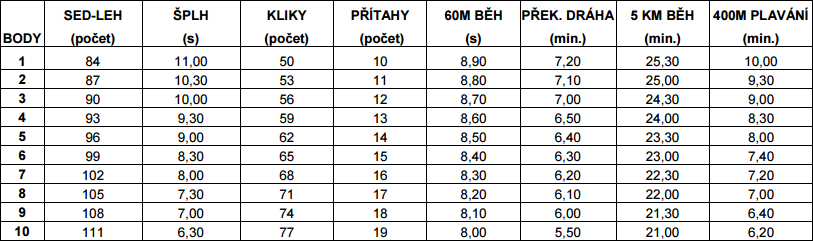 HZS ČR
3 testy, v každém 2 disciplíny
2 testy silové, 1 test vytrvalostní
Výkon hodnocen body
6 věkových kategorií
Pro přijetí nutno získat alespoň bodové minimum dle dané kategorie
Disciplíny
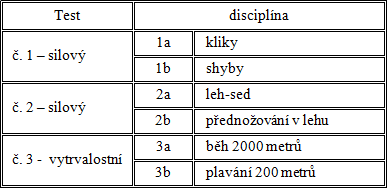 Věkové kategorie
Bodová minima
Kliky 1a
Časový limit 2 minuty
Je povoleno klikovat na prstech, nebo na pěstích
Pokud se test provádí na žíněnce, musí na ní být ruce i nohy
Kliky 1a
Shyby 1b
Nadhmatem, ruce v šíři ramen
Doskočná hrazda
Povolena dopomoc při zaujímání výchozí pozice
Časově neomezeno
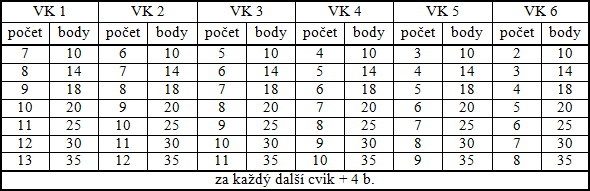 Leh sed 2a
Časový limit 2 minuty
Nohy 20-30 cm od sebe, fixovány
Ruce se dotýkají hlavy
Přednožování v lehu 2b
Časový limit 2 minuty
Leh na zádech
Ruce ve vzpažení fixovány úchopem za pevnou oporu
přednožení obou propnutých nohou současně do svislé polohy
Bodová tabulka 2a 2b
Běh 2000 metrů 3a
Probíhá na rovné trati, bez dopravy a bez převýšení
Teplota vzduchu od +5°C do +25°C
Povinnost nést startovní číslo
Běh na 2000 metrů 3a
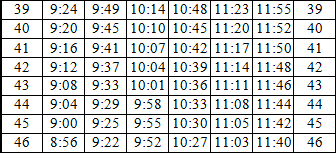 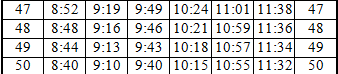 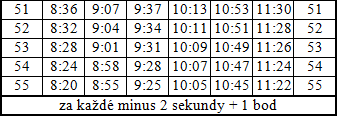 Plavání 200 metrů 3b
Plave se v 25, nebo 50m krytém bazénu
Vyznačené dráhy
Volný způsob
Voda min. 19°C
Start z bloků, ze břehu, nebo z vody
Chození po dně zakázáno
Plavání 200 metrů 3b
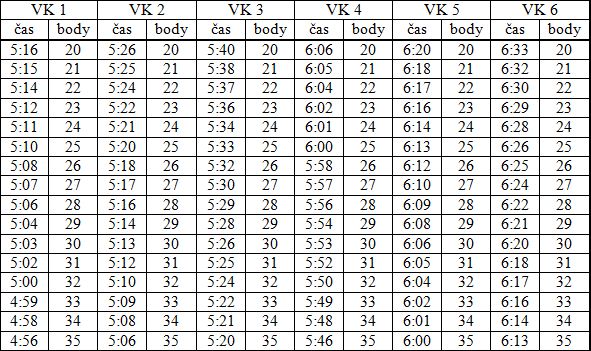 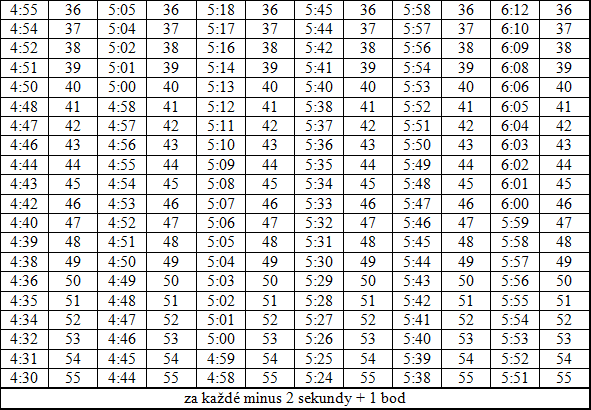 Použité zdroje
http://www.hzscr.cz/clanek/podminky-prijeti-a-dalsi-informace.aspx?q=Y2hudW09Mg%3d%3d
http://www.urna.tode.cz/vyberove-rizeni/
http://www.policie.cz/clanek/vyber-uchazecu-o-sluzbu-v-utvaru-rychleho-nasazeni.aspx
http://www.specnaz.cz/wp-content/uploads/URN-fyzicke-testy.pdf
https://en.wikipedia.org/wiki/United_States_Army_Physical_Fitness_Test